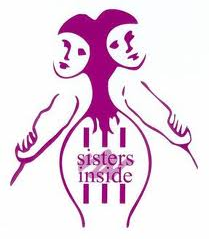 Sexual Assault Counselling Within the Oppressive System
Denise Eagleton
Caitlin Proctor
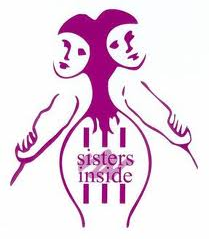 Sexual Assault Program
Two sexual assault counsellors
Established in 1994
89% of women in prison have experienced sexual assault
Brisbane Women’s Correctional Centre
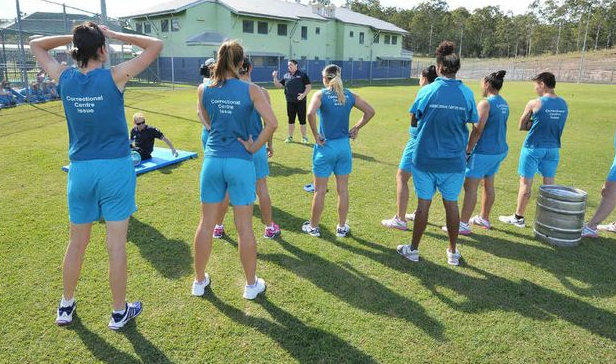 Numinbah Women’s Correctional Centre
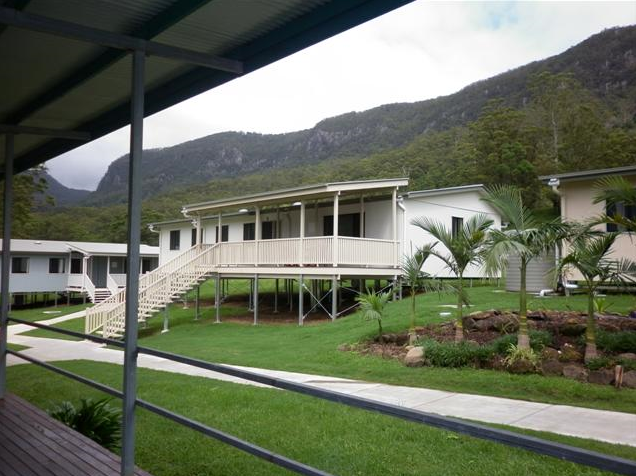 Helena Jones Centre
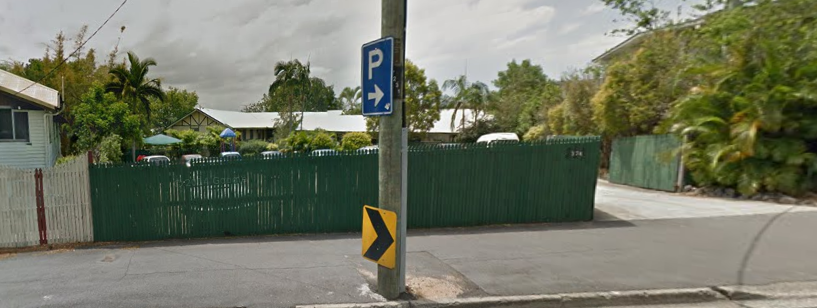 [Speaker Notes: http://cached.newslookup.com/cached.php?ref_id=112&siteid=2105&id=2060006&t=1369093680
https://qldcorrections.files.wordpress.com/2013/03/p1000449-small.jpg
https://www.google.com.au/maps/@-27.4288653,153.0428776,3a,75y,342.05h,81.71t/data=!3m4!1e1!3m2!1sKMqVfJ_EpMW2HIoYrXrILw!2e0]
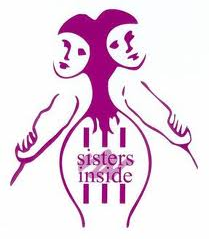 Visits to the Prisons
Week 1
Week 2
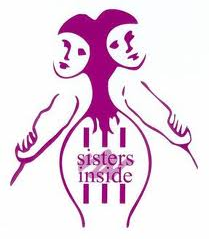 Types of Support
Working through experiences of abuse;
Understanding & coping with the effects of abuse; 
Coping with prison; or 
Just having a chat.
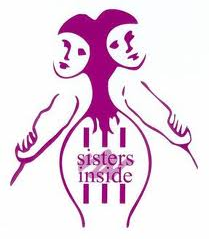 Inclusive Support Model
Woman are not clients
Support differs according to woman’s needs
Directed by the woman
Empowering
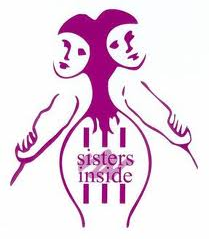 Challenges within the system
Appointments
Available time
Interruptions
Lockdowns
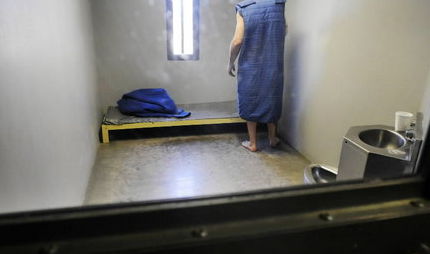 [Speaker Notes: http://blog.al.com/living-news/2010/03/alabamas_prison_suicide_rate_l.html]
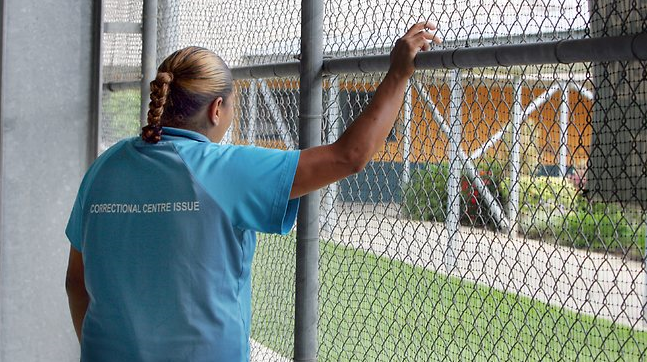 [Speaker Notes: http://www.couriermail.com.au/news/queensland/report-advises-prisons-sell-off-as-angry-union-calls-for-briefing/story-e6freoof-1226634259356]
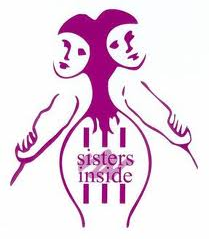 Complex trauma: 
Undoing  aloneness in the oppressive system
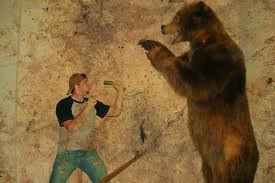 FIGHT
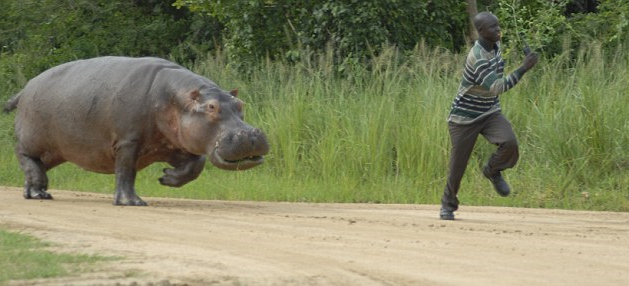 FLIGHT
[Speaker Notes: http://www.dailymail.co.uk/news/article-1208479/Shocked-gamekeeper-runs-life-ton-hippo.html
http://www.doctor-recommended-stress-relief.com/Fight-or-Flight-Response.html]
Hyper arousal (too much arousal to integrate)
Increased sensation
Emotional reactivity
Hypervigilance
Intrusive imagery
Disorganized cognitive processing
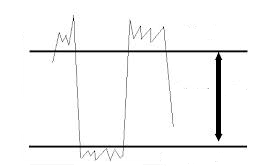 Optimum    Arousal
Hypo arousal (too little arousal to integrate)
Relative absence of sensation
Numbing of emotions
Disabled cognitive processing
Reduced physical movement
[Speaker Notes: https://www.sensorimotorpsychotherapy.org/articles.html]
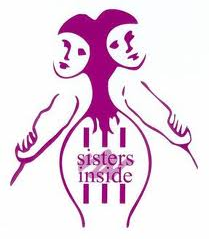 Primary Effects
“I was 5 when it started, There was no one to tell 
it continued throughout my life – I just couldn’t handle it anymore  
The copper said why didn't you just run – 
I cant get that out of my head 
why didn't I just run ”
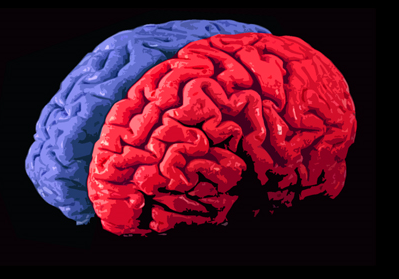 [Speaker Notes: http://www.funderstanding.com/?attachment_id=5918]
Secondary Effects
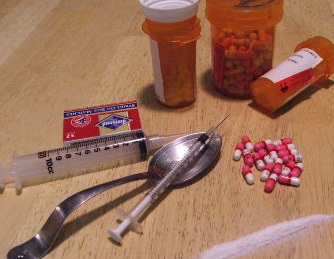 “If he yelled out my name more
than once I would be raped and beaten
I lived in fear of what would happen if I
did not help him”
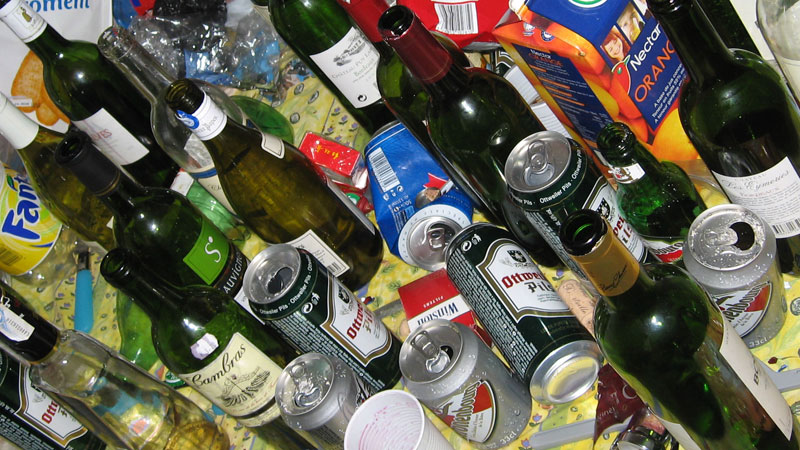 Addictive behaviour arises not as a pleasure-seeking strategy but as a survival strategy
[Speaker Notes: http://uncyclopedia.wikia.com/wiki/File:Alcohol-bottles.jpg
http://monarchlegal.com/drug-possession]
Tertiary Effects
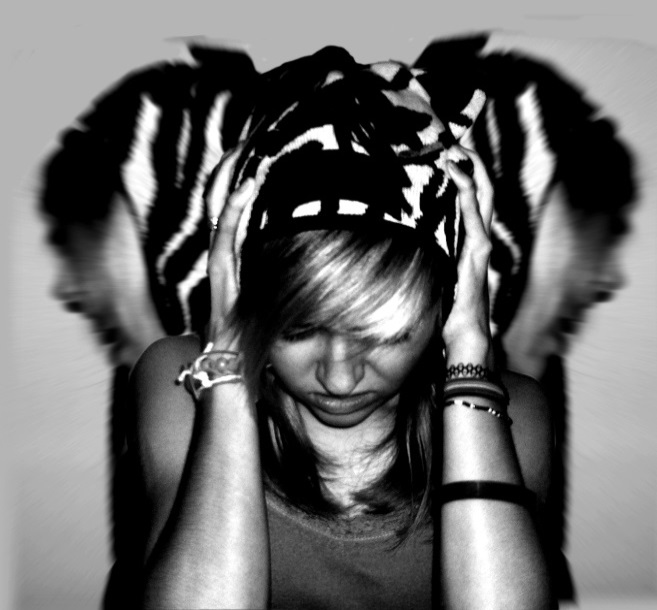 Bipolar Disorder
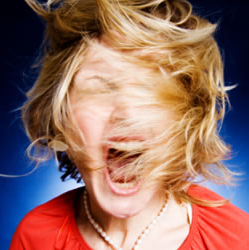 Depression
Antisocial
[Speaker Notes: http://www.elephantjournal.com/2011/05/are-you-hiding-depression-behind-your-yoga-catherine-ghosh/
http://preapism.com/wp-content/uploads/schizophrenia_from_drugs.jpg
http://goingrawvegan.net/2014/02/25/mania/]
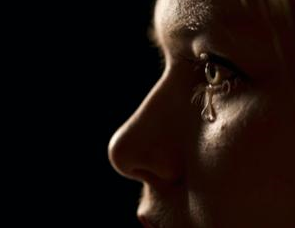 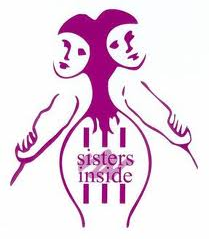 “The human heart yearns for contact; above all it yearns for genuine dialogue.  Each of us secretly and desperately yearns to be met, to be recognised in our uniqueness, our fullness, and our vulnerability” (Hycner & Jacobs, 1995, p.9).
References for Images
http://cached.newslookup.com/cached.php?ref_id=112&siteid=2105&id=2060006&t=1369093680
https://qldcorrections.files.wordpress.com/2013/03/p1000449-small.jpg
https://www.google.com.au/maps/@-27.4288653,153.0428776,3a,75y,342.05h,81.71t/data=!3m4!1e1!3m2!1sKMqVfJ_EpMW2HIoYrXrILw!2e0
http://blog.al.com/living-news/2010/03/alabamas_prison_suicide_rate_l.html
http://www.couriermail.com.au/news/queensland/report-advises-prisons-sell-off-as-angry-union-calls-for-briefing/story-e6freoof-1226634259356
http://www.dailymail.co.uk/news/article-1208479/Shocked-gamekeeper-runs-life-ton-hippo.html
http://www.doctor-recommended-stress-relief.com/Fight-or-Flight-Response.html
https://www.sensorimotorpsychotherapy.org/articles.html
http://www.funderstanding.com/?attachment_id=5918
http://uncyclopedia.wikia.com/wiki/File:Alcohol-bottles.jpg
http://monarchlegal.com/drug-possession
http://www.elephantjournal.com/2011/05/are-you-hiding-depression-behind-your-yoga-catherine-ghosh/
http://preapism.com/wp-content/uploads/schizophrenia_from_drugs.jpg
http://goingrawvegan.net/2014/02/25/mania/